CSE 421
NP-Completeness

Yin Tat Lee
1
Polynomial-Time Reduction
2
3
4
More NP-completeness
Subset-Sum problem(Decision version of  Knapsack)
Given n integers w1,…,wn and integer W
Is there a subset of the n input integers that adds up to exactly W?

O(nW) solution from dynamic programming but if W and each wi can be n bits long then this is exponential time
5
3-SAT PSubset-Sum
Given a 3-CNF formula with m clauses and n variables
Will create 2m+2n numbers that are m+n digits long
Two numbers for each variable xi
 ti and fi  (corresponding to xi being true or xi being false)
Two extra numbers for each clause
 uj and vj  (filler variables to handle number of false literals in clause Cj)
6
3-SAT PSubset-Sum
i                   j
C3=(x1 x2 x5)
1 2 3 4 …  n  1 2 3 4 … m
1 0 0 0 …  0  0 0 1 0 … 1
t1
1 0 0 0 …  0  1 0 0 1 … 0
f1
0 1 0 0 …  0  0 1 0 0 … 1
t2
f2
0 1 0 0 …  0  0 0 1 1 … 0
…          ….
u1=v1
0 0 0 0 …  0  1 0 0 0 … 0
u2=v2
0 0 0 0 …  0  0 1 0 0 … 0
…          ….
W
1 1 1 1 …  1  3 3 3 3 … 3
7
Graph Colorability
Defn: Given a graph G=(V,E), and an integer k, a k-coloring of G is
 an assignment of up to k different colors to the vertices of G so that the endpoints of each edge have different colors.
3-Color:  Given a graph G=(V,E), does G have a 3-coloring?
Claim: 3-Color is NP-complete
Proof: 3-Color is in NP:
Certificate is an assignment of red,green,blue to the vertices of G
Easy to check that each edge is colored correctly
8
3-SAT P3-Color
Reduction:
We want to map a 3-CNF formula F to a graph G so that 
G is 3-colorable iff F is satisfiable
9
3-SAT P3-Color
O
F
T
Base Triangle
10
3-SAT P3-Color
xn
xn
Variable Part: 
	in 3-coloring, variable
	colors correspond to
	some truth assignment 
	(same color as T or F)
...
x2
x2
x1
O
x1
F
T
11
3-SAT P3-Color
(xn  x2  x1)
xn
xn
...
x2
(x1  x3  x6)
x2
x1
O
x1
F
T
Clause Part:  
Add one 6 vertex gadget per clause  connecting 
its ‘outer vertices’ to the literals in the clause
12
3-SAT P3-Color
O
(xn  x2  x1)
T
xn
xn
F
T
F
...
O
F/T
x2
O
(x1  x3  x6)
x2
x1
O
x1
F/T
F
T
Any truth assignment satisfying the formula 
can be extended to a 3-coloring of the graph
13
[Speaker Notes: Any satisfying statement has a T. We can color the corresponding vertex in the gadget F and in the triangle O.
Other two, we just use O in the gadget and T F in the triangle.]
3-SAT P3-Color
F
(xn  x2  x1)
xn
xn
O
T
...
x2
(x1  x3  x6)
x2
x1
O
x1
F
T
Any 3-coloring of the graph colors
each gadget triangle using each color
14
3-SAT P3-Color
F
(xn  x2  x1)
xn
xn
O
T
...
x2
F
(x1  x3  x6)
x2
x1
O
x1
F
T
Any 3-coloring of the graph has an F opposite
the O color in the triangle of each gadget
15
3-SAT P3-Color
F
(xn  x2  x1)
xn
xn
O
T
...
x2
F
(x1  x3  x6)
x2
x1
O
x1
T
F
T
Any 3-coloring of the graph has T at the
other end of the blue edge connected to the F
16
Summary
If a problem is NP-hard it does not mean that all instances are hared, e.g., Vertex-cover has a polynomial-time algorithm in trees

We learned the crucial idea of polynomial-time reduction. This can be even used in algorithm design, e.g., we know how to solve max-flow so we reduce bipartite matching to max-flow

NP-Complete problems are the hardest problem in NP

NP-hard problems may not necessarily belong to NP. 

Polynomial-time reductions are transitive relations
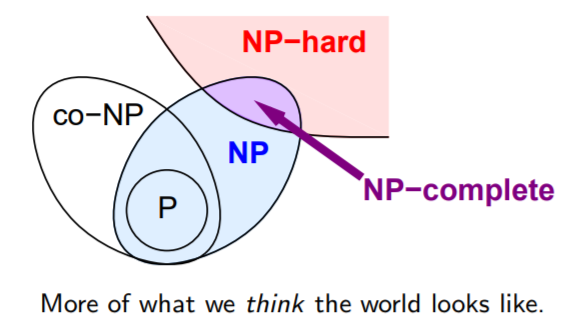 17
CSE 421
Vertex Cover / Set Cover

Yin Tat Lee
18
Approximation Algorithms
How to deal with NP-complete Problem
Many of the important problems are NP-complete. 
    SAT, Set Cover, Graph Coloring, TSP, Max IND Set, Vertex Cover, …

So, we cannot find optimum solutions in polynomial time.
What to do instead?

Find optimum solution of special cases (e.g., random inputs)

Find near optimum solution in the worst case
Approximation Algorithm
Vertex Cover
Greedy Algorithm?
Greedy algorithms are typically used in practice to find a (good) solution to NP-hard problems


Strategy (1): Iteratively, include a vertex that covers most new edges

Q:Does this give an optimum solution?
A: No,
Greedy (1): Pick vertex that covers the most
Greedy (1): Pick vertex that covers the most
Greedy (1): Pick vertex that covers the most
Greedy (1): Pick vertex that covers the most
Greedy (1): Pick vertex that covers the most
Greedy (1): Pick vertex that covers the most
Greedy (1): Pick vertex that covers the most
Greedy (1): Pick vertex that covers the most
Greedy (1): Pick vertex that covers the most
Greedy (1): Pick vertex that covers the most
Greedy Vertex cover = 20
OPT Vertex cover = 8
Greedy (1): Pick vertex that covers the most
Greedy Vertex cover = 20
OPT Vertex cover = 8
Greedy (1): Pick vertex that covers the most
OPT pick top vertices = n
A Different Greedy Rule
Greedy 2: Iteratively, pick both endpoints of an uncovered edge.
Vertex cover = 6
Greedy 2: Pick Both endpoints of an uncovered edge
Greedy vertex cover = 16
OPT vertex cover = 8
Greedy (2) gives 2-approximation
Set Cover
Given a number of sets on a ground set of elements, 
Goal: choose minimum number of sets that cover all. 
   e.g., a company wants to hire employees with certain skills.
Set Cover
Given a number of sets on a ground set of elements, 
Goal: choose minimum number of sets that cover all.
Set cover = 4
A Greedy Algorithm
Strategy: Pick the set that maximizes # new elements covered
A Greedy Algorithm
Strategy: Pick the set that maximizes # new elements covered
A Greedy Algorithm
Strategy: Pick the set that maximizes # new elements covered
A Greedy Algorithm
Strategy: Pick the set that maximizes # new elements covered
A Greedy Algorithm
Strategy: Pick the set that maximizes # new elements covered
Thm: Greedy has ln n approximation ratio
A Tight Example for Greedy
A Tight Example for Greedy
A Tight Example for Greedy
A Tight Example for Greedy
A Tight Example for Greedy
A Tight Example for Greedy
OPT = 2
Greedy = 5
Greedy Gives O(log(n)) approximation
Approximation Algorithm Summary
The best known approximation algorithm for set cover is the greedy.
It is NP-Complete to obtain better than ln(n) approximation ratio for set cover. 
The best known approximation algorithm for vertex cover is the greedy. 
It has been open for 40 years to obtain a polynomial time algorithm with approximation ratio better than 2
There is a long list of questions we do not know the best approximation algorithm.
https://en.wikipedia.org/wiki/Unique_games_conjecture